PROFESSIONAL CODE OF ETHICS AND CONDUCT
Presented by: Atty. Titus Saar         
ASSOCIATE CHIEF COUNSEL, TAX POLICY & REGULATIONS/LRA
1
OUTLINE
Person(s) Eligible to Practice as a Customs Broker before the LRA:
                 i. Legal Basis  
Requirements to obtain Customs Brokers 
       License 
3.    Professional Duties and Obligations
                I. Due Diligence
                ii. Competence
                iii. Confidentiality
                iv. Exception to confidentiality 
               v.   Customs duties and Tax refund claim
2
OUTLINE
vi.  Written Customs Tax Advice
                vii. Furnishing Information to the 
                      LRA/OPRS 
               viii. Solicitation.
                  ix. Tax Compliance Responsibilities 
4.       Specific Violation
5.       Sanctions for Violation 
6.       Best Practice Required
    Key Elements of the Code of Ethics and
         Conduct- WCO Standard
3
PERSON(S) ELIGIBLE TO PRACTICE AS A CUSTOMS BROKER BEFORE THE LRA
To Practice before the LRA, the individual must be 
licensed by the LRA;  
not under suspension or disbarment from practice before the LRA.
4
LEGAL BASIS: LRC SECTION 1500
LRC SECTION 1500
Minister(Commissioner General) May Prescribe Regulations for Licensing Brokers. 
Revocation and Suspension of Licenses; Hearings and Appeal. 
Appeals of Minister(Commissioner General) to Tax Court.
Minister(Commissioner General) to Prescribe Operating Regulations.
5
REQUIREMENTS TO OBTAIN CUSTOMS  BROKERS LICENSE
Must be at least 18 years of age or above.
Must be a Liberian Citizen  
Must be formally trained as Customs Broker and must have passed the Customs Brokers Competency Licensing Examination administered by the LRA. 
Must be free of criminal conviction in accordance with the Liberia Revenue Code  (LRC ) or any applicable law and as well as free of professional misconduct.
6
PROFESSIONAL DUTIES AND OBLIGATIONS
Due Diligence: A licensed Customs Broker must exercise utmost due diligence in preparing, filing, and processing customs documentations/submissions on behalf of a client. 

Competence: A licensed Customs Broker must have the necessary professional knowledge, skills, ability, thoroughness, and experience in the customs matters. 

Confidentiality: A licensed Customs Brokers has the obligation to keep all information obtained from client confidential.
7
Exception to Confidentiality
information requested by LRA,
disclosure is permitted by law,
the information became public through no fault of the broker,
the client gives a prior written consent for disclosure, 
Information requested by a court of competent jurisdiction for the purpose of prosecuting a   person who has committed revenue, tax or criminal violations or offenses,
8
Exception to Confidentiality  cont’d
(f) in court proceedings to establish a taxpayer’s tax liability, responsibility for tax violations or offenses in a criminal case, and
 
 (g) disclosure is made to employees or authorized persons of the LRA in the course of and for the purpose of carrying out their official duties.
9
PROFESSIONAL DUTIES AND OBLIGATIONS CONT’D
4. Customs Duties/Tax Refund claim: A licensed Customs Broker shall not sign a client custom duty/Tax refund claim unless they have a power of attorney from the client.  

5. Written Customs Tax Advice: In providing written advice concerning any customs tax matter, a licensed Customs Broker shall base his/her advice on (a) the Liberia Revenue Code of 2000 as amended, related laws and regulations b) use reasonable efforts to research, identify, ascertain, and consider all relevant facts to the issue.
10
PROFESSIONAL DUTIES AND OBLIGATIONS CONT’D
6. Errors and Omissions: If a licensed Customs Broker knows that a client has not complied with the Liberia Revenue Code (LRC) of 2000 as amended and the regulations promulgated thereunder or related tax laws, the broker shall promptly notify the client of that error or omission  and shall keep records of the notification provided to the client.

7. Furnishing Information to the LRA: If a licensed Customs Broker receives a written request for information from the LRA, the Broker shall promptly submit the requested information in accordance with Section 55 of the Liberia Revenue Code of 2000 as amended.
11
PROFESSIONAL DUTIES AND OBLIGATIONS CONT’D
8. Solicitation. A licensed Customs Broker shall not solicit money, material or service for or on behalf of the LRA or its staff or any government ministries or  agencies for the exercise of their duties and responsibilities under the provisions of the LRC and other related laws. 

 9. Tax Compliance Responsibilities. A licensed Customs Broker shall be responsible for the timely filing and payment of all applicable taxes required under the LRC.
12
PROFESSIONAL DUTIES AND OBLIGATIONS CONT’D
10. Offer of Gratuity to LRA Employee or any one Acting on Behalf of an LRA Employee: No licensed Customs Broker or anyone acting on behalf of a licensed Customs Broker shall offer or pay anything directly or indirectly to any LRA employee.
13
“
SPECIFIC VIOLATIONS
A broker commits a specific violation if he/she 
Contravenes the provisions of legislation or regulation relating to the import or export of goods.
Contravenes the LRC.
Acts in a manner to defraud the Government of the Republic of Liberia or his/her client such as smuggling, false invoicing, under declaration, false declaration, tax evasion, etc.
14
“
SPECIFIC VIOLATIONS CONT’D
e. Conspires with others to defraud the Government of  the Republic of Liberia.
f. Fails to comply with regulation and related laws.
g. Becomes financially insolvent or bankrupt.
h. Commits or involves in any criminal activity whilst
    licensed as a Customs Broker.
i. Fails to maintain current tax clearance.
15
BEST PRACTICE REQUIRED
Customs Brokers 
1. must demonstrate continuing financial  stability.
2.  must remain tax compliant.
3. must demonstrate high level of professional competence and integrity at all time.
4. must be in compliance with the LRC, regulations promulgated thereunder and related laws.
16
“
SANCTIONS FOR VIOLATIONS
The following sanctions shall apply to customs brokers proven to be unethical, incompetent  or failing to comply with the Liberia Revenue Code, related statutes and regulations, or willfully intends to defraud or mislead  his/her client, or threatens an officer of the Liberian Revenue Authority; 
censure, 
license suspended or revoked,
prosecuted through a court of competent jurisdiction
17
KEY ELEMENTS OF THE CODE OF ETHICS AND CONDUCT-WCO STANDARD
Slide Title
Personal Responsibility- perform duties with honesty, care, diligence, professionalism, impartiality and integrity
Compliance with the Law-Liberia Revenue Code, Penal Law of    Liberia, Regulations, Protocols, conventions and related laws 
Relations with the Public -The public expects their dealings with    Customs to be conducted with integrity, courtesy, impartiality, honesty and professionalism.
18
KEY ELEMENTS OF THE CODE OF ETHICS AND CONDUCT-WCO STANDARD CONT’D
4. Limitations on the Acceptance of Gifts, Rewards, Hospitality and Discounts - The offering of gifts/benefits to a Customs employee by customs broker(s) may appear to  be, an attempt by the customs broker to influence decision of  that Customs employee.
5. Conduct in Money Matters- – satisfy all just financial obligations, especially those imposed by law, including paying their taxes. 
6. Confidentiality and Use of Official Information- a duty not to disclose (without proper authority and lawful purpose) any non-public official information that has been obtained in the course of their official duties.
19
RESOURCE DOCUMENTS:
LIBERIA REVENUE CODE OF 2000 AS AMENDED

CUSTOMS BROKERS LICENSING REGULATIONS

WORLD CUSTOMS ORGANIZATION (WCO) MODEL
     CODE OF ETHICS AND CONDUCT
20
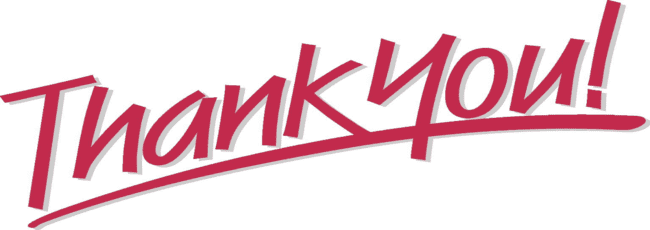 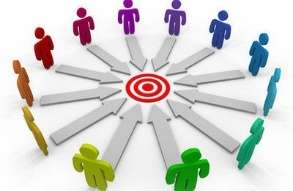 21